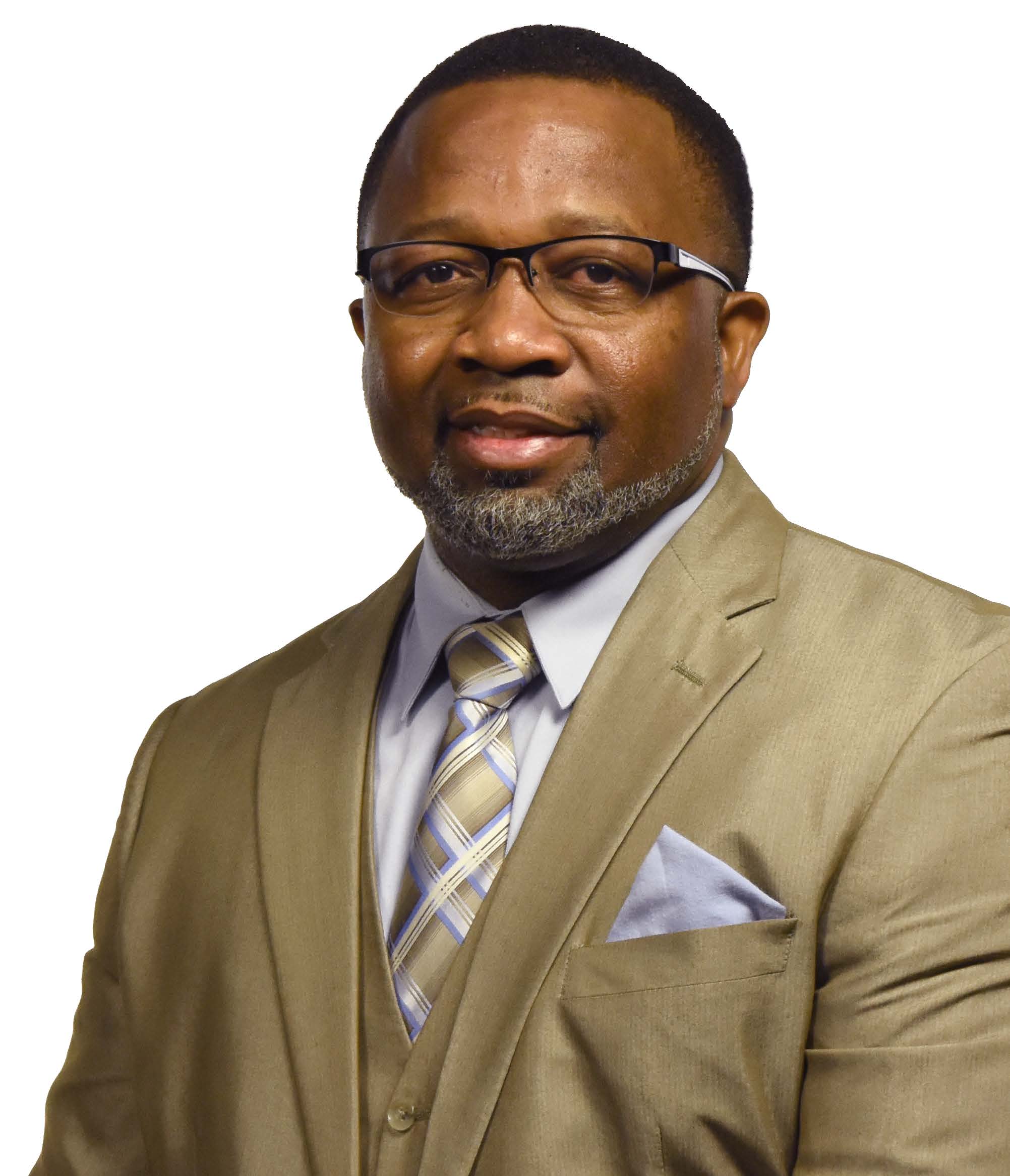 Al Wynn III
Associate Director 
Wakulla Environmental Institute
Capstone Overview
Capstone Focus
Project Description:

WEI Global Campus Initiative. The goal of this Capstone is to make WEI a global campus. This will require WEI to offer classes online to go beyond our borders, establish global partnerships and offer trainings that are transcendent of location and current conditions but have a positive affect worldwide.
Rationale (the WHY):

WEI’s mission is to make Wakulla into a Global Destination.  Offering a first class education that is innovative and of the highest quality. We want to draw people to this area to take in and learn from the rich biodiversity that exists within this county.
Capstone Results
Insert content here…
INNOVATIVE TRAINING
GLOBAL PARTNERSHIPS
ONLINE CLASSES
UNMUDL – Two Classes, 3 Weeks (0%)
4 Classes offered for FALL
2 Week Destination Requirement (Experiential Learning)
REBOOT REFORESTATION – needs 5 acres for partnership to do reforestation with drones
SEAPA (AQUACULTURE)
SUSTAINABILITY!!!!!!
UNMANNED VEHICLE SYSTEMS TRAINING
HABITAT RESTORATION
TINY HOMES (DEMO and HOUSING)
Suggestions for Further Research
SUGGESTIONS FOR FURTHER RESEARCH
Need more time to see results from Unmudl. 
Ways to market digitally to potential students outside our borders.
Need to bring more attention to this area by going to conferences, events and highlighting our efforts.
Be able to provide accommodations either on site or through Ecotourism.
[Speaker Notes: It is impossible for a regional economy to achieve transformation unless there is a shared regional identity and a shared vision for regional economic growth that all the partners own – both as collective and individual partners. Partners will need to align the strategies and resources of their own organizations and systems to the regional vision.  
The development of a regional identity (which is not necessarily a brand, but it can be) and the vision for regional economic growth are critical to sustaining a globally competitive region.  
The vision is especially critical to driving new regional  behavior and is the touchstone when a region faces challenges – something that is almost guaranteed given the wide array of interests that are represented in a regional economy.  
The vision is also the driver for regional strategies and new investments, as well as for alignment of current investments.]